Setting the standard
WTSA-20 updates of the regional preparations


Interregional Meeting for Preparation of WTSA-20 
18 September 2020
Virtual Meeting, 1230 – 1500 CEST
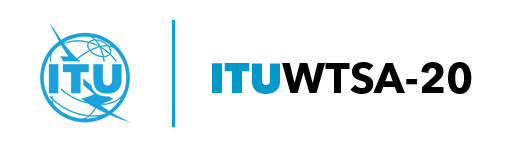 A new dedicated webpage to facilitate dialogue
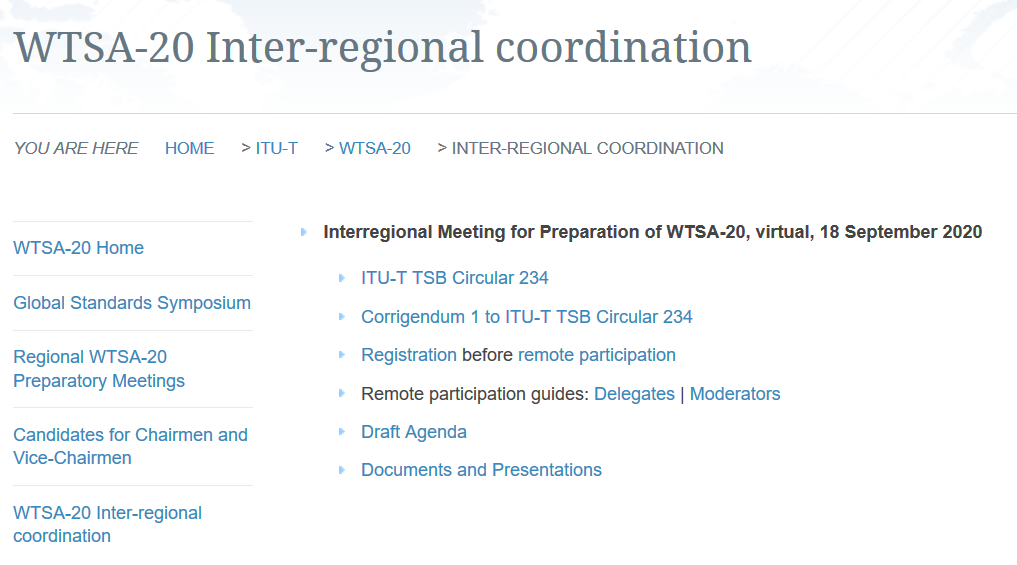 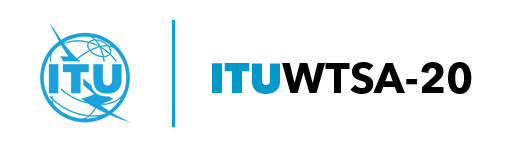 A dedicated webpage for a quick overview of all meetings in each of the Regions
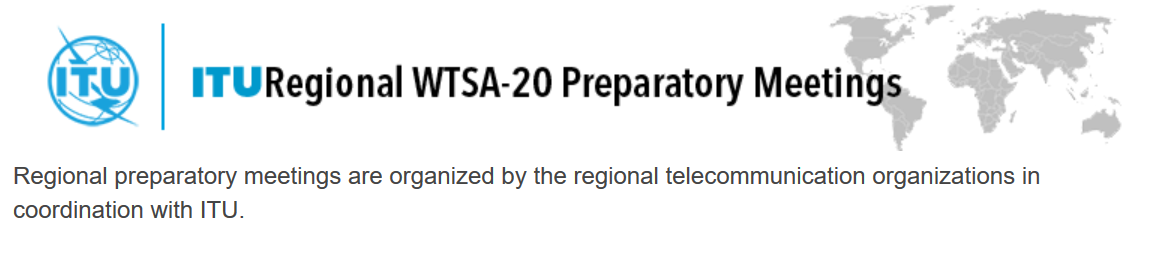 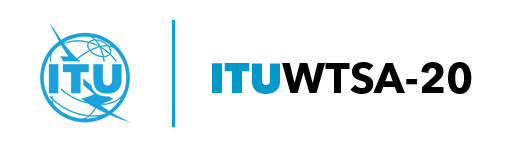 WTSA-20 – Status of the work in the Regions   1/3
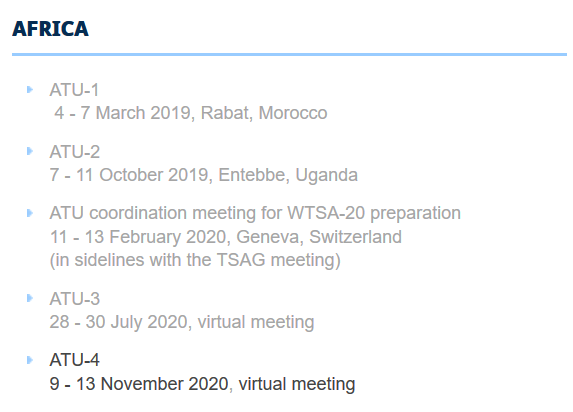 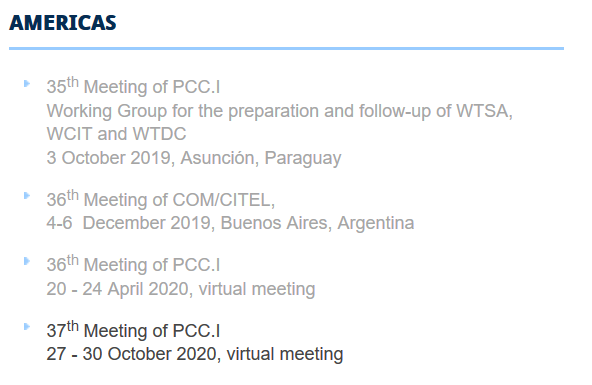 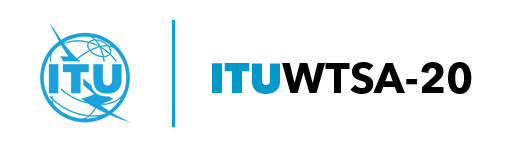 WTSA-20 – Status of the work in the Regions    2/3
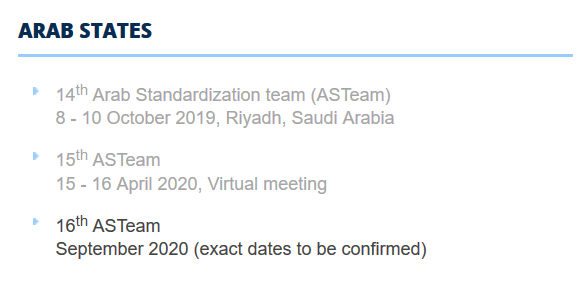 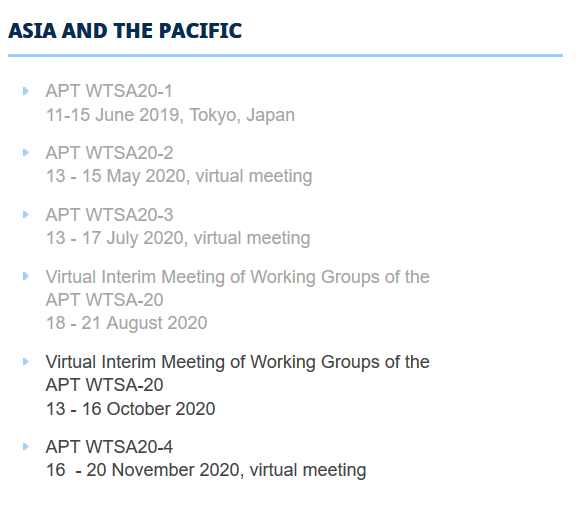 WTSA-20 – Status of the work in the Regions
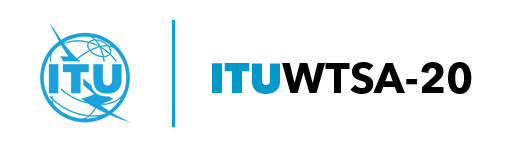 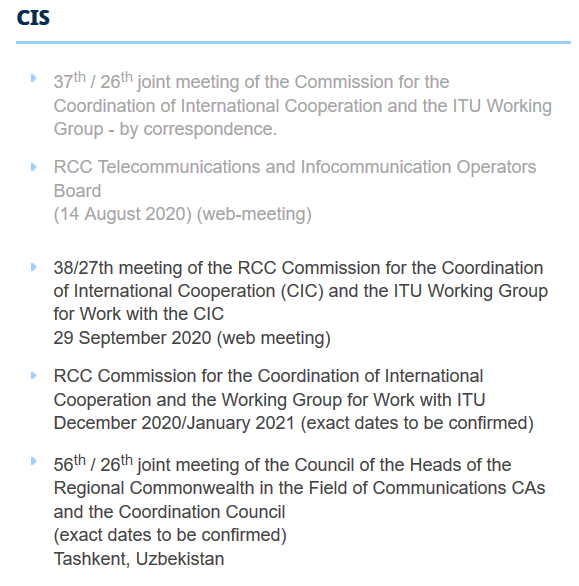 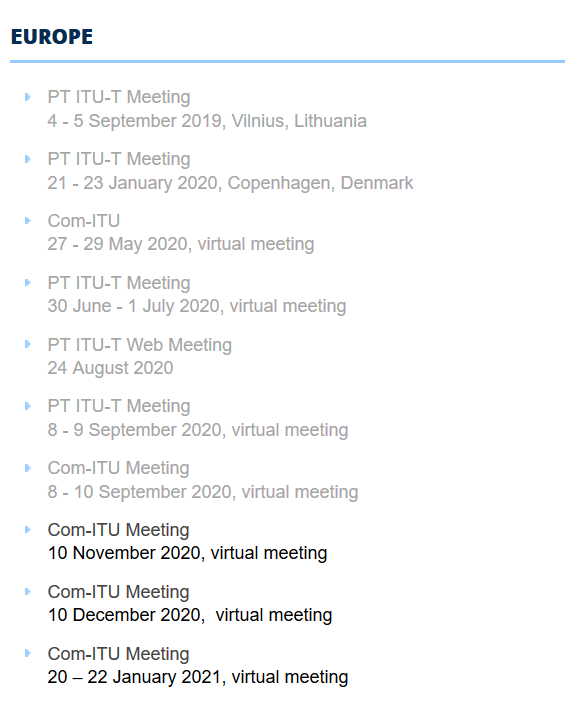 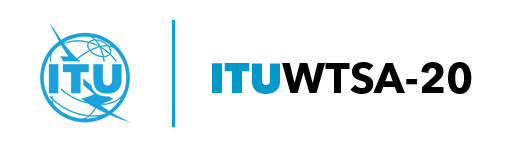 Kindly Notify TSB for any updates you may have for your next meetings. Thank you
Setting the standard
Thank you for your attention

Questions?
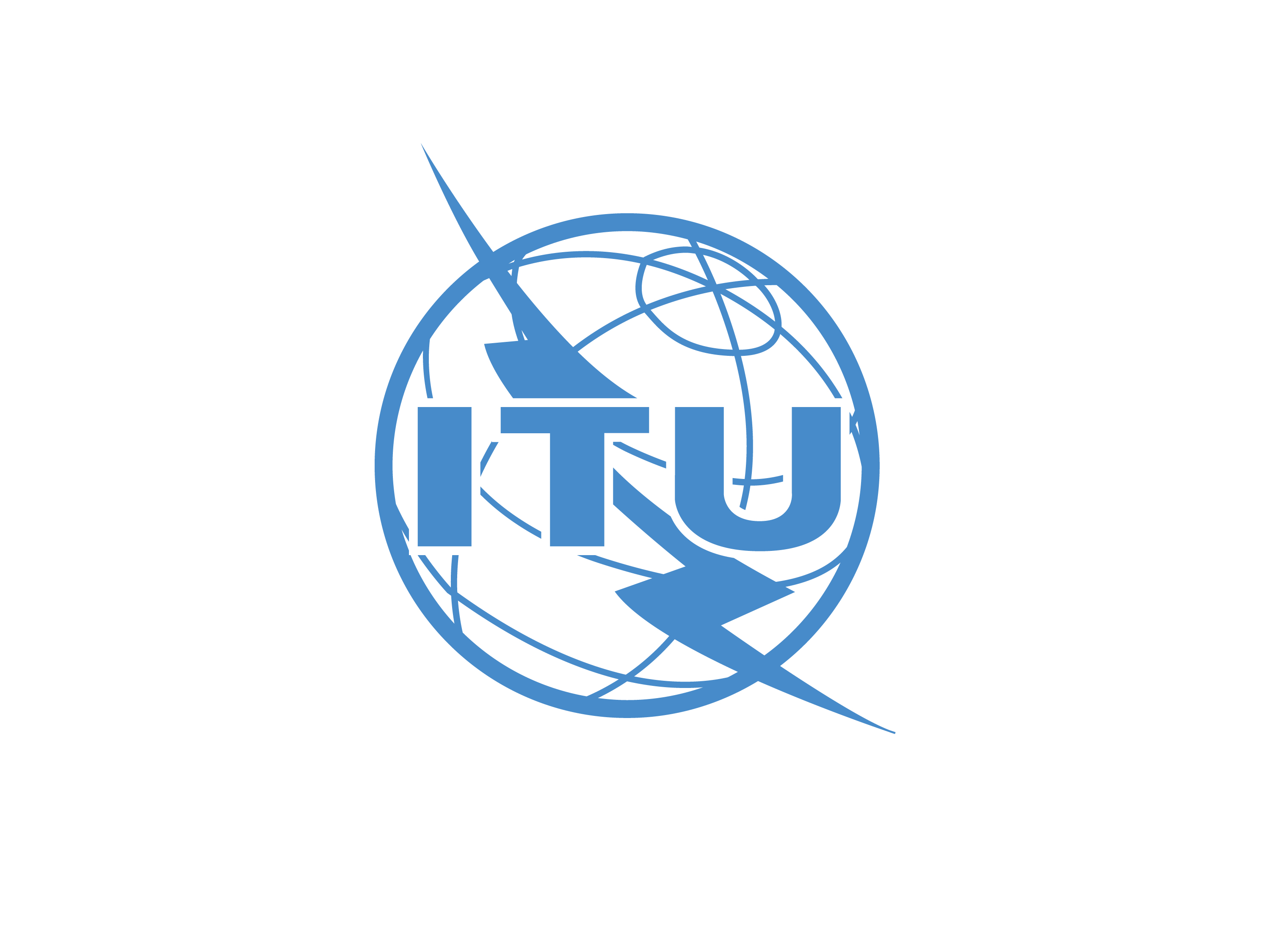